1. オペレーションズリサーチの概要
URL: https://www.kkaneko.jp/cc/or/index.html
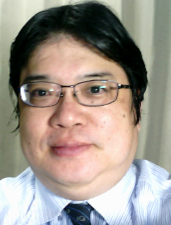 金子邦彦
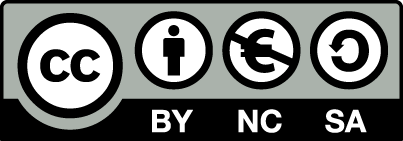 1
オペレーションリサーチとは
オペレーションズリサーチとは、データ等の根拠に基づいて意思決定を行える技術
◆　在庫は，何個置いておくか
◆　受付には，何人用意するか
◆　たくさんある作業のうち，何を，いつ行ったら良いのか
◆　どの道を通るのか
意思決定
2
15回の計画
3
在庫の管理法を決める
在庫とは：　取引などに備えて，品物を倉庫に置くこと
このような問題を解きます
◆　在庫が場所をとる

◆　在庫が古くなる，傷む

◆　在庫がなくて，仕事が進まない
4
待ち行列
待ち行列とは：　あるサービスを受けるために，待っている人などの行列
待ち行列
シミュレーションの例
レジ
いつも３人待ち
レジを２つ，
行列も２つに増やすと
平均０．６人ずつに！
5
線形計画法
線形計画法とは：線形の制約のもとで，ある線形式の値を最大化（あるいは最小化）すること
	（例）限られた材料で，なるべく多くの製品を作る．
材料：　たまご　１００個．　ごはん　５０杯
レシピ：　ゆでたまご１個　＝　たまご１個
　　　　　たまごご飯１杯　＝　たまご１個 ＋ ごはん１杯
たまご
ご飯
１００
５０
6
ゆでたまご
１００
０
５０
ネットワーク計画
ネットワーク計画は，路線網，通信網，道路網のように，何かを網目のようにつないでネットワークを作るとき，なるべく良いネットワークになるように計画すること
Ａ店：　１００個　　　Ｘさん：　２０個欲しい
Ｂ店：　５０個　　　　Ｙさん：　８０個欲しい
7
ゲーム理論
ゲーム理論とは：　ゲームの参加者の行動を見極めて，できるだけ自分の得点が高くなるような駆け引き
◆　宿題が１００ページ出た！

◆　仲間２人で５０ページずつに分けて，家に持って帰る

◆　２人ともが宿題を終えれば，賞金が出る
　　ただし，互いに連絡しあうことはできない．

◆　仲間が信頼できない場合：自分もさぼってしまいたい誘惑
協力，競争，駆け引き
8
日程計画
日程計画では，やるべき作業（タスク）の順序を付け，どの作業列が，全体の遅れに影響を及ぼすのか（クリティカルパス）を見極める
9
オペレーションズリサーチの様々な手法
線形計画法，整数線形計画法
プロジェクトスケジュール
待ち行列
ゲーム理論
在庫管理
このような手法も
ネットワーク流量、決定木、階層的分析法
動的計画法
マルコフモデル，マルコフ連鎖
非線形計画法
信頼性に関するモデル
10
ここまでのまとめ
オペレーションズリサーチは、社会のさまざまな局面で，合理的な意思決定を行うのに役立つ

「確かに正しく意思決定をした」ことの根拠を得る
11
1-1. 乱数
（オペレーションズリサーチ）
URL: https://www.kkaneko.jp/cc/or/index.html
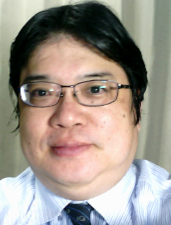 金子邦彦
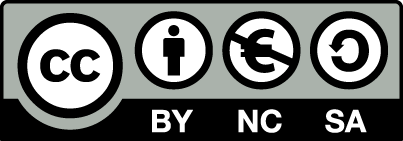 12
乱数
コンピュータには，ランダムな数（乱数）を発生する機能がある
13
乱数の範囲の調整
2
1
1
0
0
-1
元の乱数は 0 から 1 の範囲とする
2倍すると，範囲は 0 から 2
2倍して，1引くと，範囲は -1 から 1
14
Excel を起動する．起動したら「空白のブック」を選ぶ
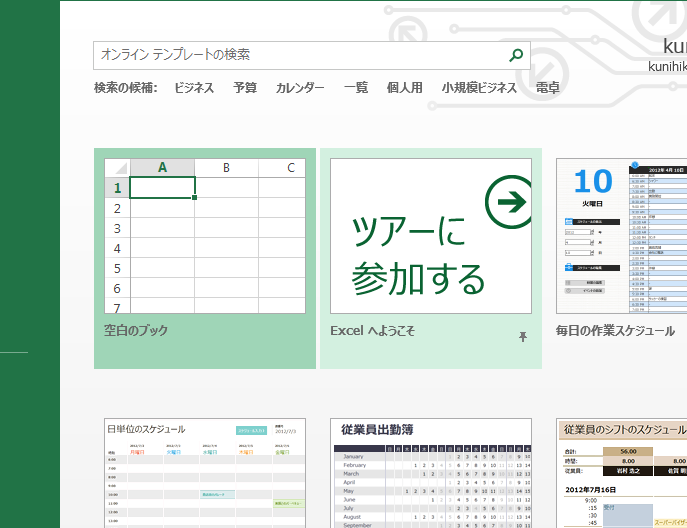 15
次のように操作して，新しく空白のブックを作る
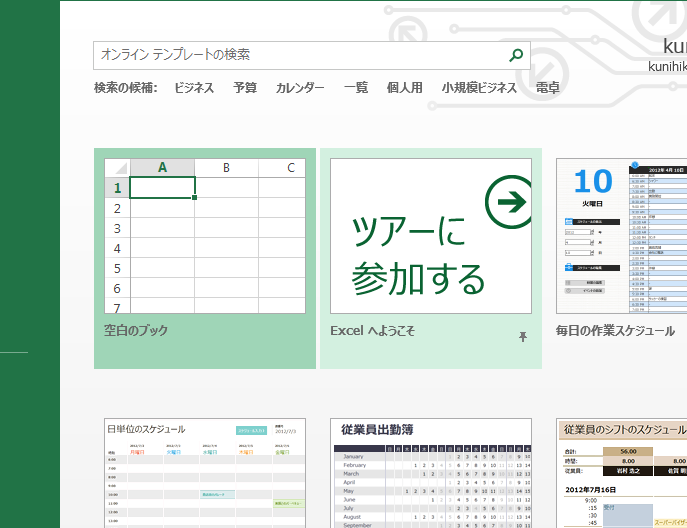 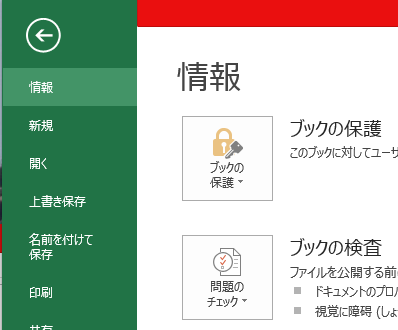 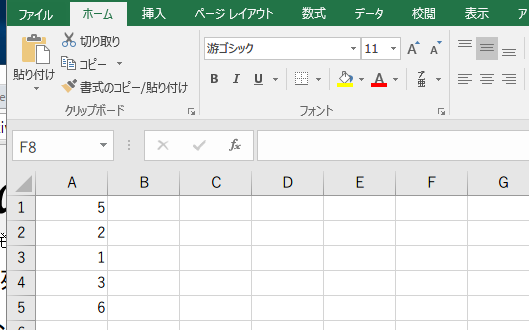 「ファイル」を
クリック
「新規」
をクリック
空白のブック
16
-1 以上 1 未満の乱数の式
「=RAND() * 2 - 1」をセル A1 に書く
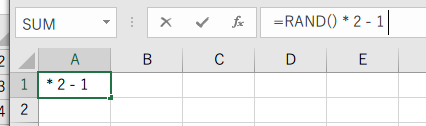 A1に式「=RAND() * 2 - 1 」
17
セル A1 の式を，
A2 から A10 に「コピー＆貼り付け」する．
      右クリックメニューが便利
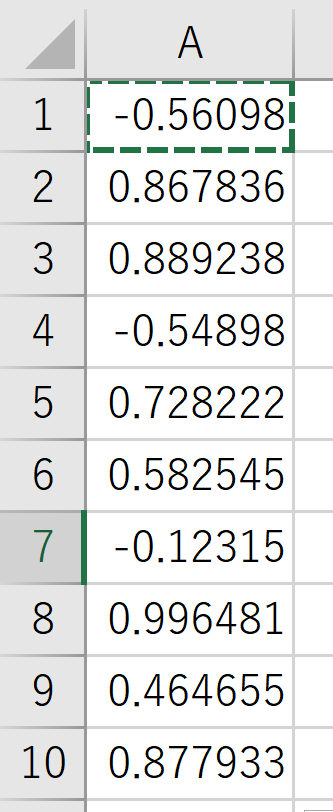 実行のたびに、違う値になる
（乱数なので、ランダムな値）
18
まとめ
コンピュータには，ランダムな数（乱数）を発生する機能がある
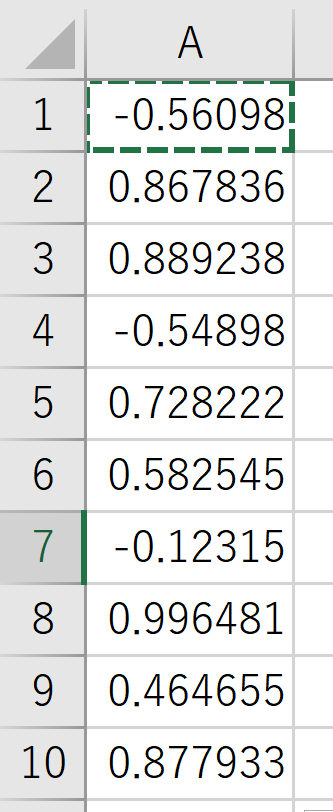 19
1-2. 確率を変えながら行うシミュレーションの例
（オペレーションズリサーチ）
URL: https://www.kkaneko.jp/cc/or/index.html
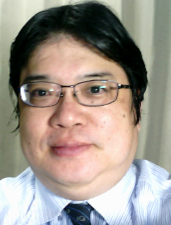 金子邦彦
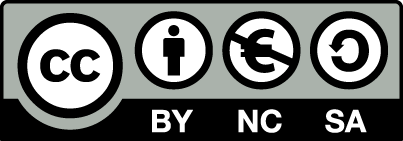 20
シミュレーションの目的
シミュレーションは，現実を模倣すること
さまざまな実験を行うことも可能
ある行動を実行する前に、前もって、データを使っていろいろなことを確かめておくことなどに役立つ
21
シミュレーションにおけるイベントの例
◆　イベント１



◆　イベント２
自動販売機は、１０円玉が３枚増える（＋３）
自動販売機は、１０円玉が２枚減る（－２）
22
今から行うシミュレーション
◆　商品は　３０円
◆　硬貨は　１０円玉、５０円玉だけが使える
　
　ある人は１０円玉×３枚で買い物
　　　自動販売機は、１０円玉が３枚増える（＋３）
　ある人は５０円玉×１枚で買い物（おつり２０円を受け取る）
　　　自動販売機は、１０円玉が２枚減る（－２）
１５人が買い物を終えたとき、１０円玉は何枚増えるか（減るか）
23
Excel を起動する．起動したら「空白のブック」を選ぶ
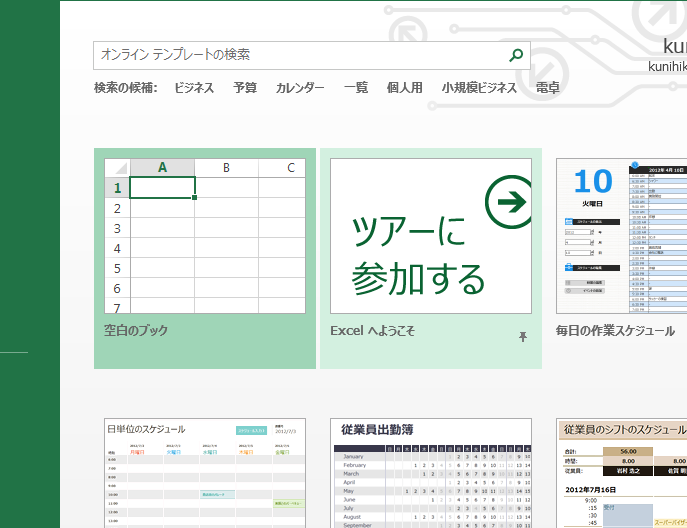 24
セル A1からK1 に
値 0, 0.1, 0.2, 0.3, 0.4, 0.5, 0.6, 0.7, 0.8, 0.9, 1 を書く
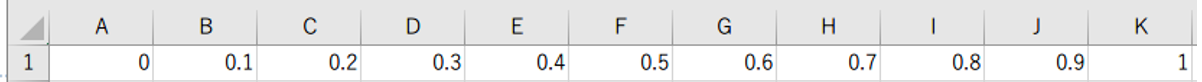 10円玉を使う人の確率を
0%, 10%, 20%, 30%, 40%, 50%, 60%,
70%, 80%, 90%, 100%
の11パターン設定している
25
セル A2 に式「=IF(RAND() < A$1, 3, -2) 」を書く
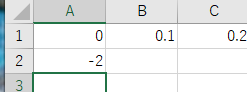 26
セル A2 の式を，A3 から A16  に「コピー＆貼り付け」する．
右クリックメニューが便利
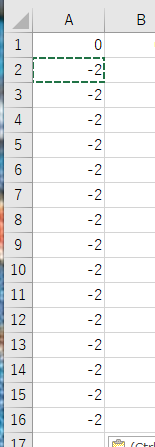 27
今度は，セル A2 の式を，B2 から K16  に「コピー＆貼り付け」する．右クリックメニューが便利
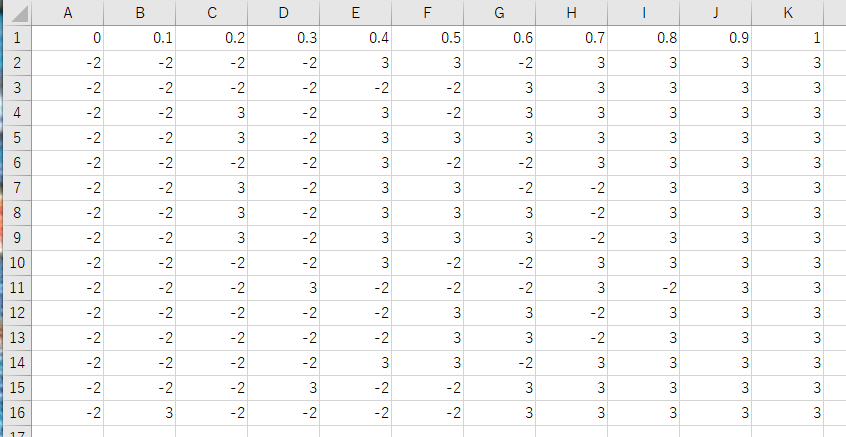 ※ 乱数なので，実行のたびに違った値になる
28
セル A17 に式「=SUM(A2:A16) 」を書く
１５人が買い物を終えたとき、
１０円玉は何枚増えるか（減るか）
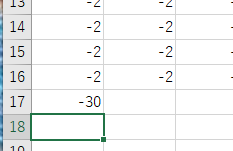 29
セル A17 の式を，B17 から K17  に「コピー＆貼り付け」する．
右クリックメニューが便利
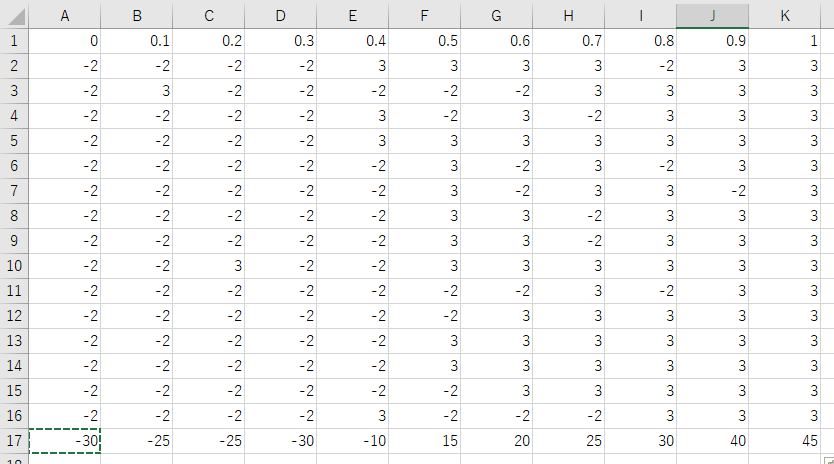 30
セル A17 から K17 までのエリア を，マウスでドラッグして（範囲選択），折れ線グラフを選ぶ
挿入タブ
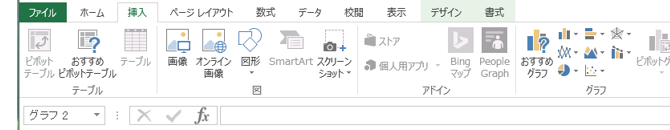 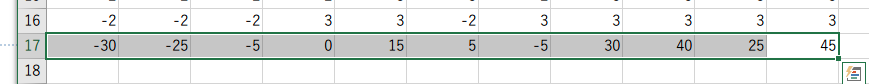 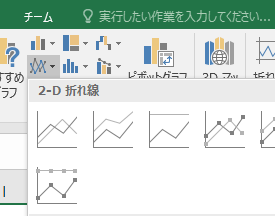 マウスでドラッグ
（範囲選択）
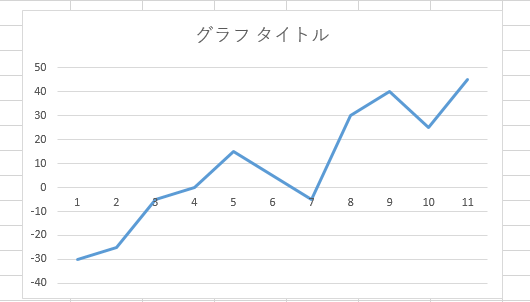 プルダウンメニュー
折れ線グラフが
得られる
31
できた折れ線グラフを使い、次のことを確認
ポイント

シミュレーションなので、数式を
考えずに済んでいる。

　　　　＜数式の例＞
  3 p － 2 (1 – p ) = 0 を解くと，
  p = 0.4

※　数式を解くのが難しい場合
　　でも、シミュレーションに
　　より、結論を得ることができる
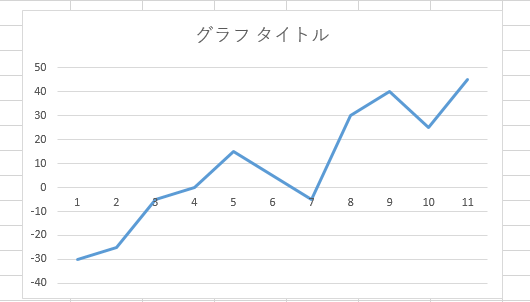 １０円玉を使う人が、全体の４０％のときは、
自動販売機の１０円玉が増えもせず、減りもしなさそうだ！
32
1-3. ランダムな到着
（オペレーションズリサーチ）
URL: https://www.kkaneko.jp/cc/or/index.html
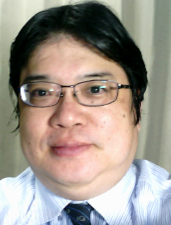 金子邦彦
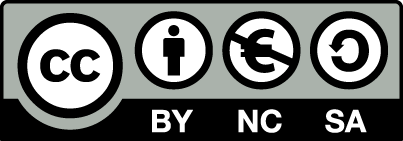 33
シミュレーションは，仮説の検証に役立つ

例えば，
スーパーのレジなどの待ち行列．
　意外と，私の寸前に，別の人が並ぶことがある．
　私の運が悪いのか？

　→ No　このことをシミュレーションで確認
34
ランダムな客の到着
◆　客が１時間（６０分）の間に、１２人来そう！　というとき
５分
５分
５分
上の図のように、５分ごとに１人ずつ来ることは、まずあり得ません
35
ランダムな客の到着
◆　客が１時間（６０分）の間に、１２人来そう！　というとき
客は６０分の間に、ランダムにやってきます
36
次のように操作して，
新しく空白のブックを作る
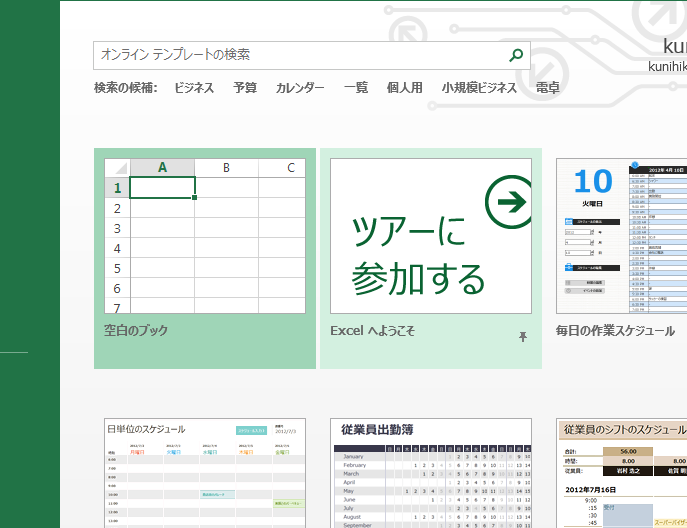 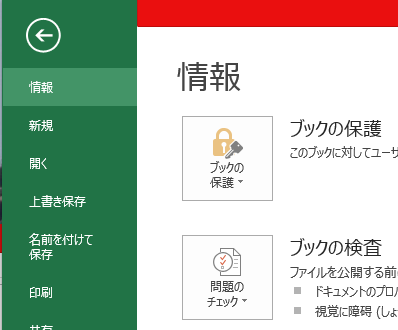 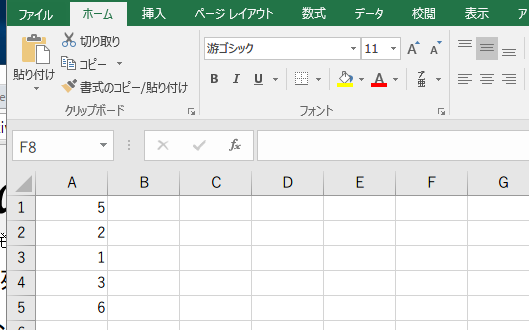 「ファイル」を
クリック
「新規」
をクリック
空白のブック
37
0 以上 60 未満の乱数の式
「=TRUNC( RAND() * 60 )」をセル A1 に書く
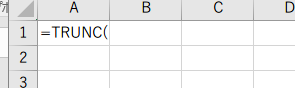 A1に式「=TRUNC( RAND() * 60 )」
38
客が１２人来るという状況をシミュレーションしたいので，
A1 の式を A2 から A12 に「コピー＆貼り付け」する．
      右クリックメニューが便利
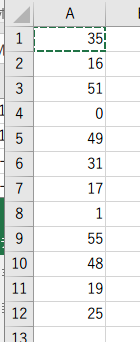 実行のたびに違う値になる
（乱数なので、ランダムな値）
39
「値」を．B列に「コピー＆貼り付け」したい
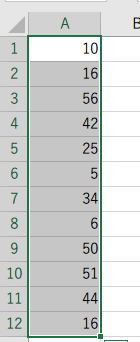 ②右クリック
メニューで
「コピー」
③セルB1を
右クリックして，
「形式を選択して貼り付け」
「値の貼り付け」の下に
ある「値」のアイコンを選ぶ
①まず，A1からA12を
ドラッグして，範囲選択
40
B列の値を並べ替えたい
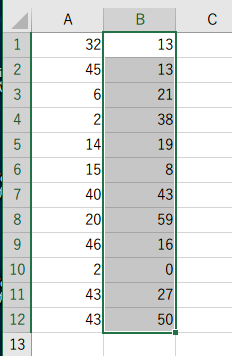 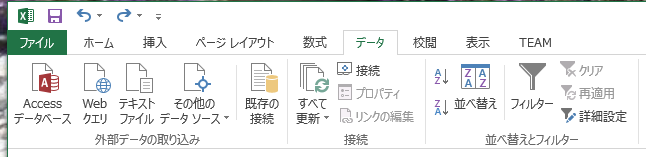 ②　リボンで「データ」→「並べ替え」
①まず，B1からB12を
ドラッグして，範囲選択
41
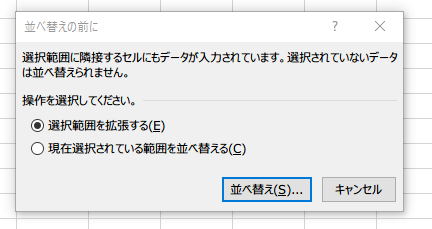 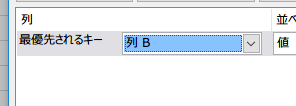 ③「最優先されるキー」を「列B」に設定して「OK」
もし，警告表示が出たら「並べ替え」をクリック
42
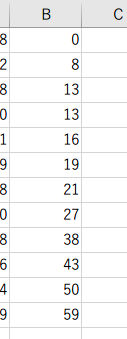 B列が，左のようになることを確認

次に，セル C2 に次の式を入れる

    =B2-B1

   これは，到着間隔を求める式

C2の式を， C3 から C12 に
　「コピー＆貼り付け」する．
      右クリックメニューが便利
43
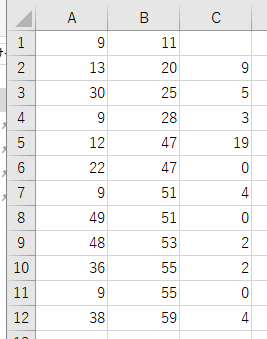 C列が，左のようになることを確認

次のことを確認

　　６０分の間に　１２人

　　平均で５分間隔

　　間隔はばらばら

０，１，２分のような小さな値も，けっこう多い
44